CSCI 360 Final Review
Dr. X
Information about final
Cumulative
Take home
Date: April 28, 7:30 pm – 10:30 pm
Take home exam
Will be conducted on Oaks during your specific three hour time slot (see previous slide)
Open book, notes, slides
You may not search the internet for answers – you will waste valuable time, this is considered plagiarism
You may not collaborate
There will be diagram questions. You may draw a diagram by hand and scan. Make sure that the diagram and scan are clear.
Please do not test if I can find out if you violated the honor code
Important material
UML diagrams:
Class
SSDs
Communication
Sequence diagrams
Activity
State
Software Lifecycle
Iterative development
Waterfall
Legal issues and software development
Test driven development
Design patterns
GRASP
GoF
LSP
Types of Questions
Recognize a design pattern from its UML diagram
Apply a design pattern to solve a problem
Compare design patterns
Write the java code for the given UML diagram
Design a UML diagram based on the description
Software architecture and design analytical thinking questions
Example question 1
Consider a tiny social network containing high school students and their "crushes" (desired romantic relationships). Each student may have a crush on at most one other student, and associated with each crush is the length of time the crush has been going on. Students have a name and a grade, and names are unique. Draw a UML class diagram that models this information. Make sure to capture the asymmetry and multiplicity of the crush relationship.
Example question 2
Which pattern is shown in the UML diagram?
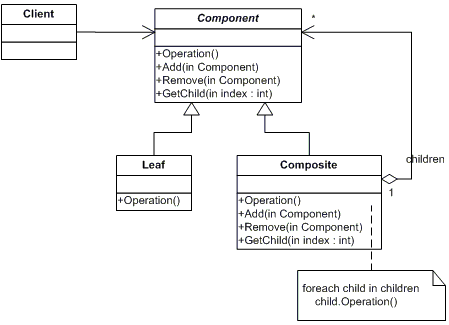 Object
Example question 3
We have a MediaPlayer interface and a concrete class AudioPlayerimplementing the MediaPlayer interface. AudioPlayer can play mp3 format audio files by default.
We are having another interface AdvancedMediaPlayer and concrete classes implementing the AdvancedMediaPlayer interface. These classes can play vlc and mp4 format files.
We want to make AudioPlayer to play other formats as well. Which design pattern should we use?
Activity diagram
The media player can play mp3 and record human voice. If it is asked to play an mp3 it needs to check with the iTunes database if the mp3 has been purchased.
It can purchase the mp3 if it has not been purchased already.